Describing tools
Área Académica: Licenciatura en Ingeniería Industrial


Profesor(a): L.E.L.I Leticia Sánchez Franco


Periodo: Enero –junio 2016
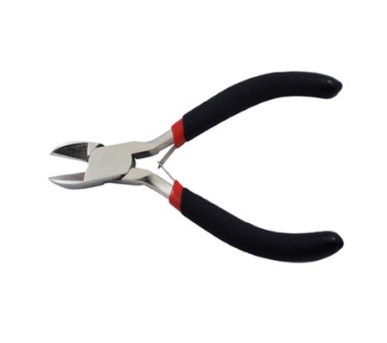 It’s something you use to cut a cable or remove part of it.
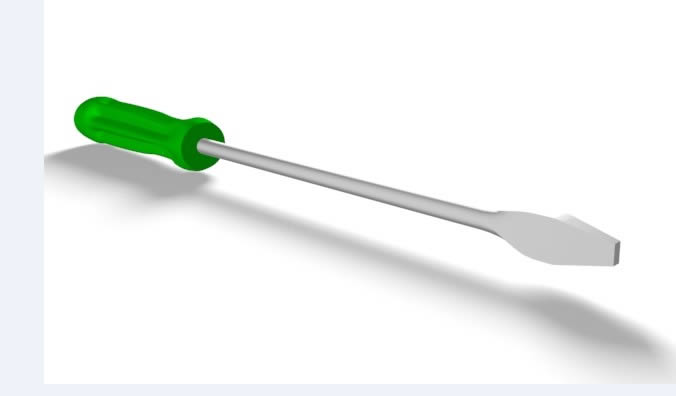 It´s a tool for turning nuts.
It´s a tool for  turning screws.
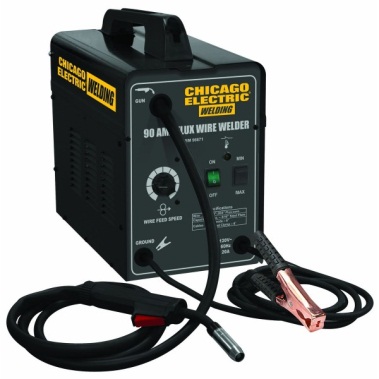 Tools
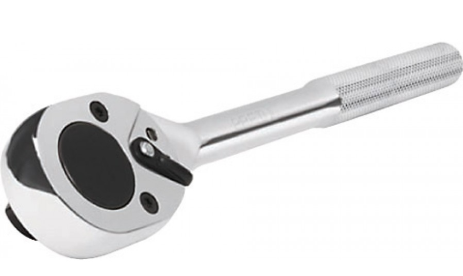 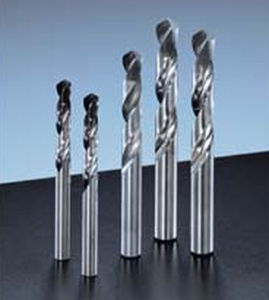 It’s a machine for  joining together two pieces of metal.
They are tools used to create cylindrical holes.